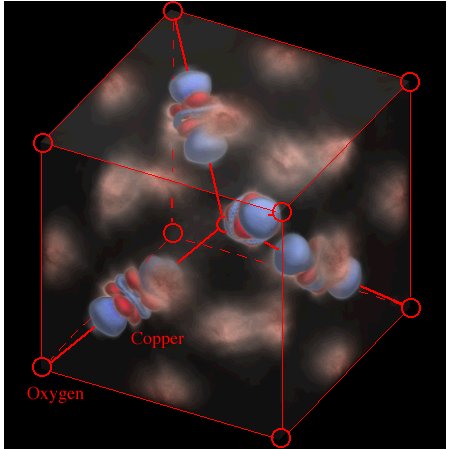 EE 315/ECE 451 Nanoelectronics I
Ch 4 Free and Confined Electrons
[Speaker Notes: From a lecture created by Dr. Ryan Munden in 2011]
Outline
2
4.1 Free Electrons
4.2 Free Electron Gas Theory of Metals
4.3 Electrons Confined to a Bounded Region of Space and Quantum Numbers
4.4 Fermi Level and Chemical Potential
4.5 Partially Confined Electrons – Finite Potential Wells
4.6 Electrons Confined to Atoms – The Hydrogen Atom and the Periodic Table
4.7 Quantum Dots, Wires, and Wells
4.8 Main Points
8/14/2015
J. N. Denenberg- Fairfield Univ. - EE315
4.1 Free Electrons
3
Atomic Potential related to Coulomb interaction
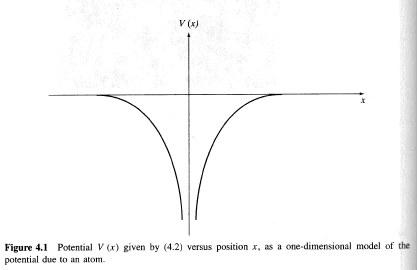 8/14/2015
J. N. Denenberg- Fairfield Univ. - EE315
4.1.1 One-Dimensional Space
4
8/14/2015
J. N. Denenberg- Fairfield Univ. - EE315
4.2 Free Electron Gas Theory of Metals
5
Loosely bound electrons in a metal behave as if they are in a free electron gas
8/14/2015
J. N. Denenberg- Fairfield Univ. - EE315
4.3 Electrons Confined to a Bounded Region of Space and Quantum Numbers
6
Electrons can be confined in space to a quantum well or quantum box
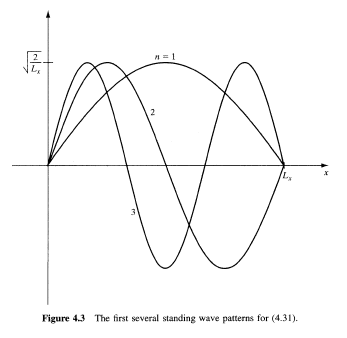 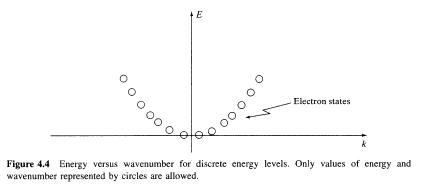 8/14/2015
J. N. Denenberg- Fairfield Univ. - EE315
4.3.3 Periodic Boundary Conditions
7
Periodic Boundary Conditions result in travelling wave instead of standing wave solutions
8/14/2015
J. N. Denenberg- Fairfield Univ. - EE315
4.4 Fermi Level and Chemical Potential
8
Chemical Potential is the energy necessary to add the Nth electron to a system with N-1 electrons, which is basically the energy of the highest occupied state.
For Fermi statistics the chemical potential of N-electron system is:
[Et(N+1)-Et(N-1)]/2
8/14/2015
J. N. Denenberg- Fairfield Univ. - EE315
Fermi Level
9
Fermi level is the chemical potential at T=0
Often term fermi level is used in place of chemical potential in semiconductor physics
Electrons arrange themselves into the lowest energy states at T=0, forming Fermi Sea
Chemical potential is temperature dependent
8/14/2015
J. N. Denenberg- Fairfield Univ. - EE315
Fermi Level
10
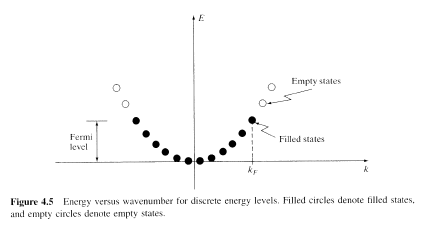 8/14/2015
J. N. Denenberg- Fairfield Univ. - EE315
[Speaker Notes: kb = 1.38 x 10-23 J/K = 8.62 x 10-5 eV/K 

Boltzmann's constant is a conversion factor between temperature (Kelvin) and energy]
4.5 Partially Confined Electrons – Finite Potential Wells
11
Infinite Square Well – this is the boundary condition where the wave goes to zero at the boundary
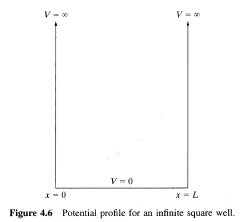 8/14/2015
J. N. Denenberg- Fairfield Univ. - EE315
[Speaker Notes: An infinite well that yields closed form solutions to Schrödinger's equation, but electrons cannot escape.]
4.5.1 Finite Rectangular Well
12
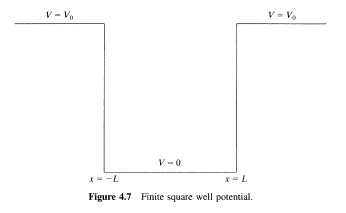 Classically the particle could never be outside the well, if E is less than V0
We will see this is not the case in QM
8/14/2015
J. N. Denenberg- Fairfield Univ. - EE315
[Speaker Notes: Now they can escape]
Aside
13
This is an approximation of the effect of an ionized atom on an electron
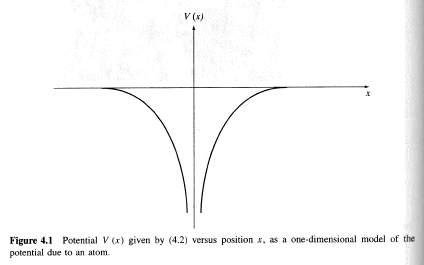 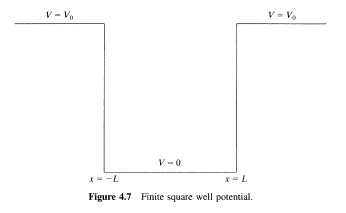 8/14/2015
J. N. Denenberg- Fairfield Univ. - EE315
Solve Schroedinger in 3 Regions
14
Region I (x<-L):


Region II (-L<x<L):


Region III (L<x):
8/14/2015
J. N. Denenberg- Fairfield Univ. - EE315
Apply Boundary Conditions
15
8/14/2015
J. N. Denenberg- Fairfield Univ. - EE315
Graphical Solutions
16
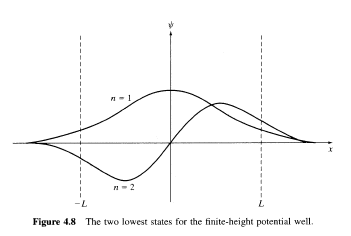 Notice that now there are very definite finite “tails” of the wavefunction extending beyond the “walls” of the well
8/14/2015
J. N. Denenberg- Fairfield Univ. - EE315
Graphical Eigenvalues
17
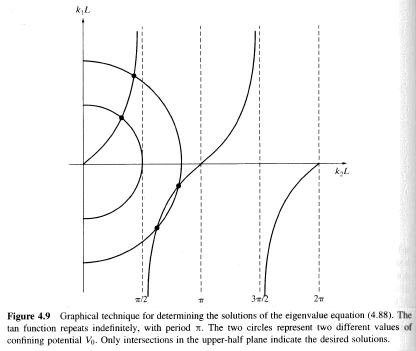 Vo defines the radius of the circle, whose intersections with the tan curves represent solutions
As Vo increases, more crossings are observed, increasing the numbers of states which electrons can occupy
In the limit as Vo goes to infinity, we approach an infinite number of solutions, which match the infinite square well
8/14/2015
J. N. Denenberg- Fairfield Univ. - EE315
4.5.2 Parabolic Well-Harmonic Oscillator
18
8/14/2015
J. N. Denenberg- Fairfield Univ. - EE315
Harmonic Well Solutions
19
8/14/2015
J. N. Denenberg- Fairfield Univ. - EE315
2.5.3 Triangular Well
20
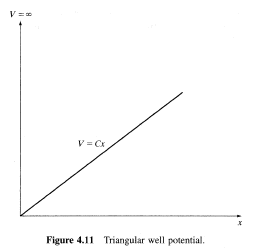 Useful for modeling the junction between materials
Airy Function solutions
8/14/2015
J. N. Denenberg- Fairfield Univ. - EE315
Energy Solutions
21
Rectangular Well:

Parabolic Well:

Triangular Well:
8/14/2015
J. N. Denenberg- Fairfield Univ. - EE315
4.6 Electrons Confined to Atoms
22
The Hydrogen Atom can actually be solved exactly, and is one of the few realistic QM systems which can be solved.
Most others require numerical methods to solve.
We can put Schroedinger’s equation into spherical coordinates and solve via separation of variables
8/14/2015
J. N. Denenberg- Fairfield Univ. - EE315
Hydrogen Atom Quantum Numbers
23
We get solutions dependent on 3 quantum numbers:
	n=1,2,3,… is called the principle quantum number
	l = 0,1,2,…, n-1 is called the angular momentum q.n.
	ml = 0,+/- 1, +/- 2, … +/- l is called the magnetic q.n.
8/14/2015
J. N. Denenberg- Fairfield Univ. - EE315
Hydrogen AtomWavefunctions
24
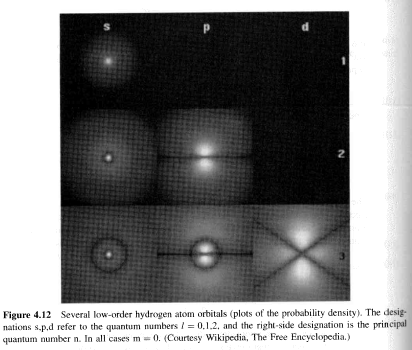 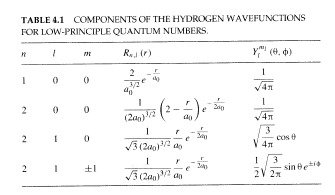 We can see these on Falstad.org as well
8/14/2015
J. N. Denenberg- Fairfield Univ. - EE315
[Speaker Notes: Bohr Radius: Approximate size of the Hydrogen atom = 40h2/meqe2

Hydrogen electron energy levels: En = -13.6/n2 eV

Electrons fill “shells” and n is the shell number – My view is that electrons can only exist at energy levels where the wavelength is an integral number of the “orbit” circumference.]
Bohr Radius
25
In the preceding Table the constant a0 is the Bohr radius, which physically, is the approximate size of the hydrogen atom


This is the inverse of the expectation value of the Coulomb potential which goes like 1/r
8/14/2015
J. N. Denenberg- Fairfield Univ. - EE315
Hydrogen Energy
26
Energy depends only on the principle q.n., n


-13.6eV is the Rydberg energy
n is the shell number
l states are the s,p,d,f,g,h,i,k,… states
ml states and s (+/- ½) spin give the 4 q.n.
8/14/2015
J. N. Denenberg- Fairfield Univ. - EE315
Hydrogen Energy Levels
27
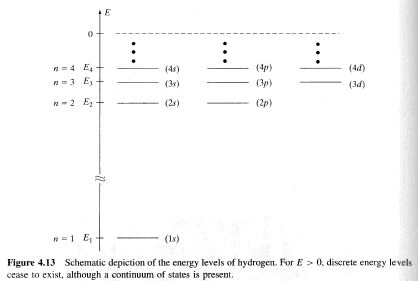 8/14/2015
J. N. Denenberg- Fairfield Univ. - EE315
Beyond Hydrogen
28
Thanks to the Pauli Exclusion principle, we can get an approximation for other atoms by “filling-up” the states in the Hydrogen atom.
This assumes no interactions, which isn’t entirely accurate, but gives a place to start
Chemical reactions are entirely dominated by the filling of the last shell
Hund’s rule states that same-spin states fill first, so all else equal, in a partially filled shell, all electrons will have the same spin.  This is important for determining magnetic materials
8/14/2015
J. N. Denenberg- Fairfield Univ. - EE315
Periodic Table
29
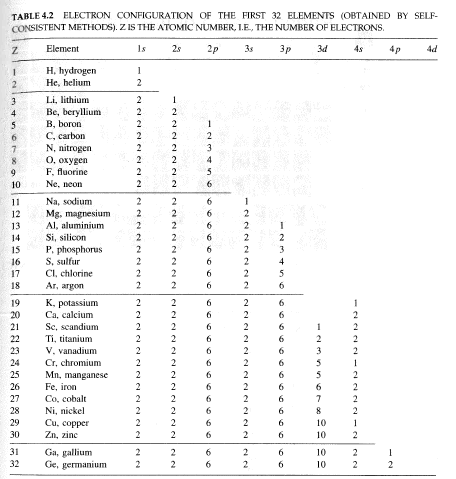 n = 1 shell
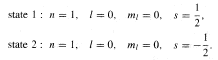 n = 2 shell
30
8/14/2015
J. N. Denenberg- Fairfield Univ. - EE315
4.7 Quantum Dots, Wires, and Wells
31
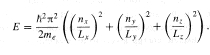 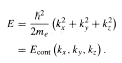 8/14/2015
J. N. Denenberg- Fairfield Univ. - EE315
Quantum Wells
32
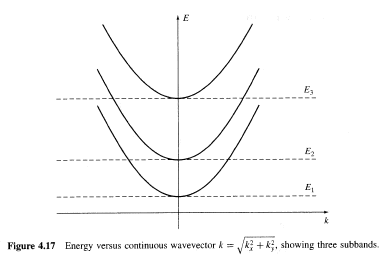 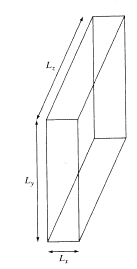 2D Region of Space
8/14/2015
J. N. Denenberg- Fairfield Univ. - EE315
Quantum Wires
33
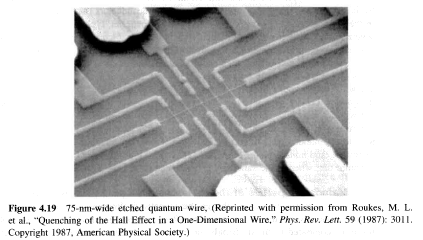 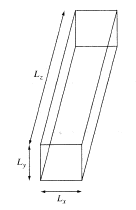 1D Region of Space
8/14/2015
J. N. Denenberg- Fairfield Univ. - EE315
Quantum Dots
34
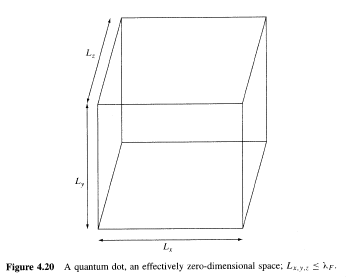 0D Region of Space
8/14/2015
J. N. Denenberg- Fairfield Univ. - EE315